FINANCE
BUDGETING
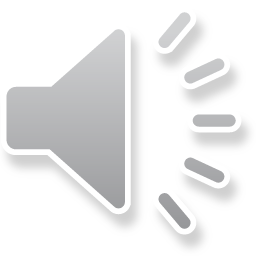 Budgeting
Budgeting in many thoughts, is the essence of financial management
A budget turn an operating plan into a program for the expenditures of funds
Also can be used as a tool for evaluation
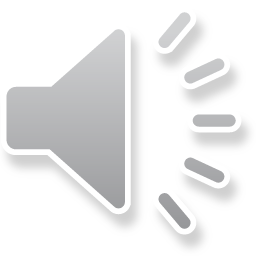 Some budget fables
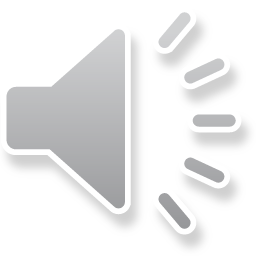 But we have a budget
Looking at a budget is a whole and not as parts 
Problem:  Can’t see where changes need to be made
Example 15,000 month or 
5,000 salary 
100 electricity
600 rent
Etc. 
Patient accounts receivable 
Total = 5,000
Versus = BC/BS; Medicare; Medicaid
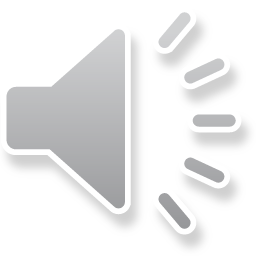 Take it from the telephone budget
Budget should be stuck to and not borrowed/used from another budget
Problem: Inconsistent information
Telephone budget = $500
Take $400 = cut down your telephone to $100, now you don’t have the money
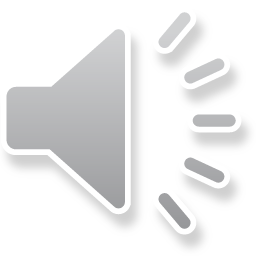 Sit down and copy numbers from last years budget
Needs may change
Spend same amount on supplies, but don’t need it, but now stuck with inventory and not enough $$ to do everything (shortage/surplus)
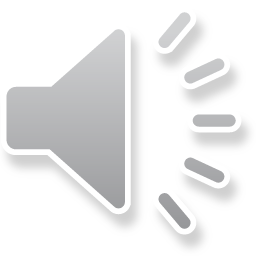 Components of the budget
Figure 8-1 page 151
Statistics B  
Forecast utilization by service type
Revenue B  
Prediction for how much revenue anticipated operations will generate
Expense B
Prediction of the total expense that the organization will generate
Capital B
Plan for acquisition new long-lived assets
Cash B
Anticipated cash in and  out of the organization
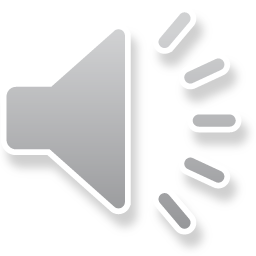 Operating/Statistics Budget
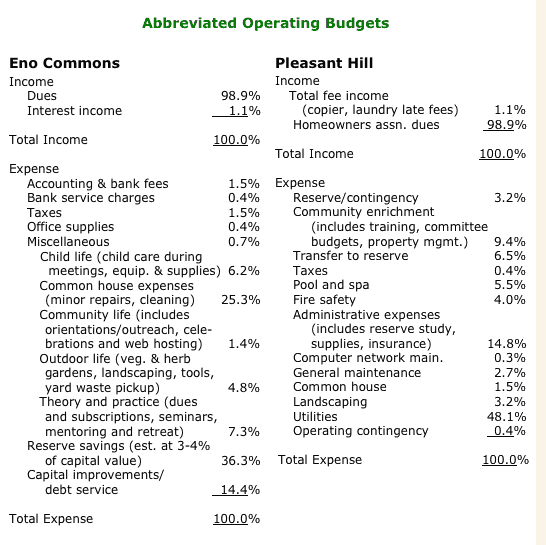 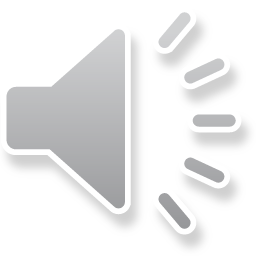 Revenue Budget
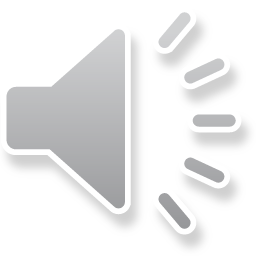 Expense Budget
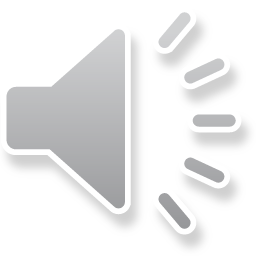 Capital Budget
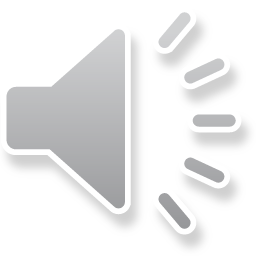 Cash Budget
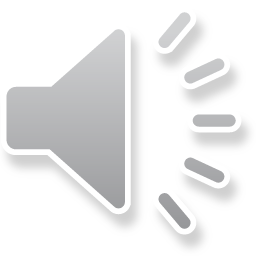 Budget choices
Fixed or flexible
Fixed B 
One that is specified in advanced
Flexible B
Budget that will change dependent on volume
Which do you choose?  
Depends on the type of service
Food service, ED, Pediatric, Gift shop
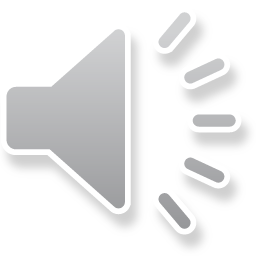 F v F
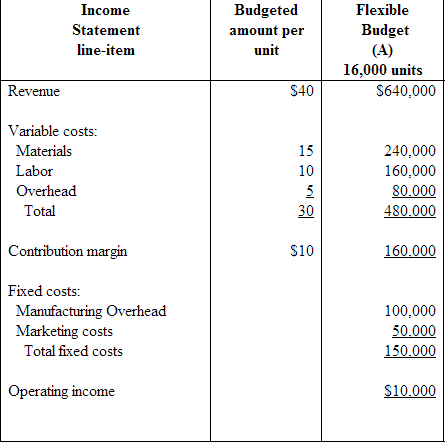 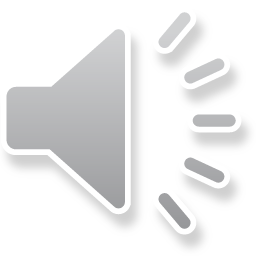 Zero-based B
Each proposed item in the expense budget must be justified and final budget should equal 0
Incremental budget
The next period’s budget is justified by the previous years (time period’s) budget
Which do you choose? 
Depends on organization 
Zero-based is most time consuming 
Incremental (spend all)
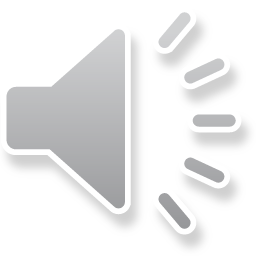 Zero-based budget
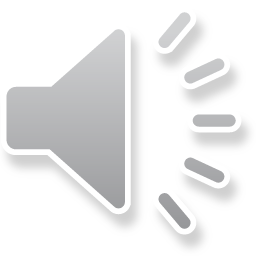 Incremental budget
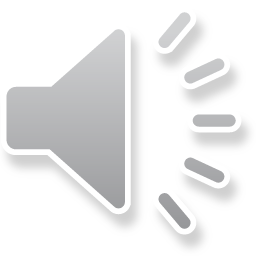 Top down = budget flows from the senior manager to operating personnel 
Bottom-up = flows from operating personnel to senior management
Which do you choose? 
Some feedback from operating personnel with final approval by senior management
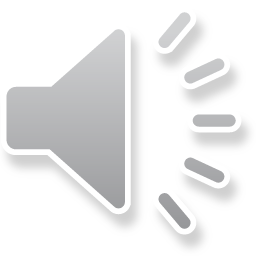